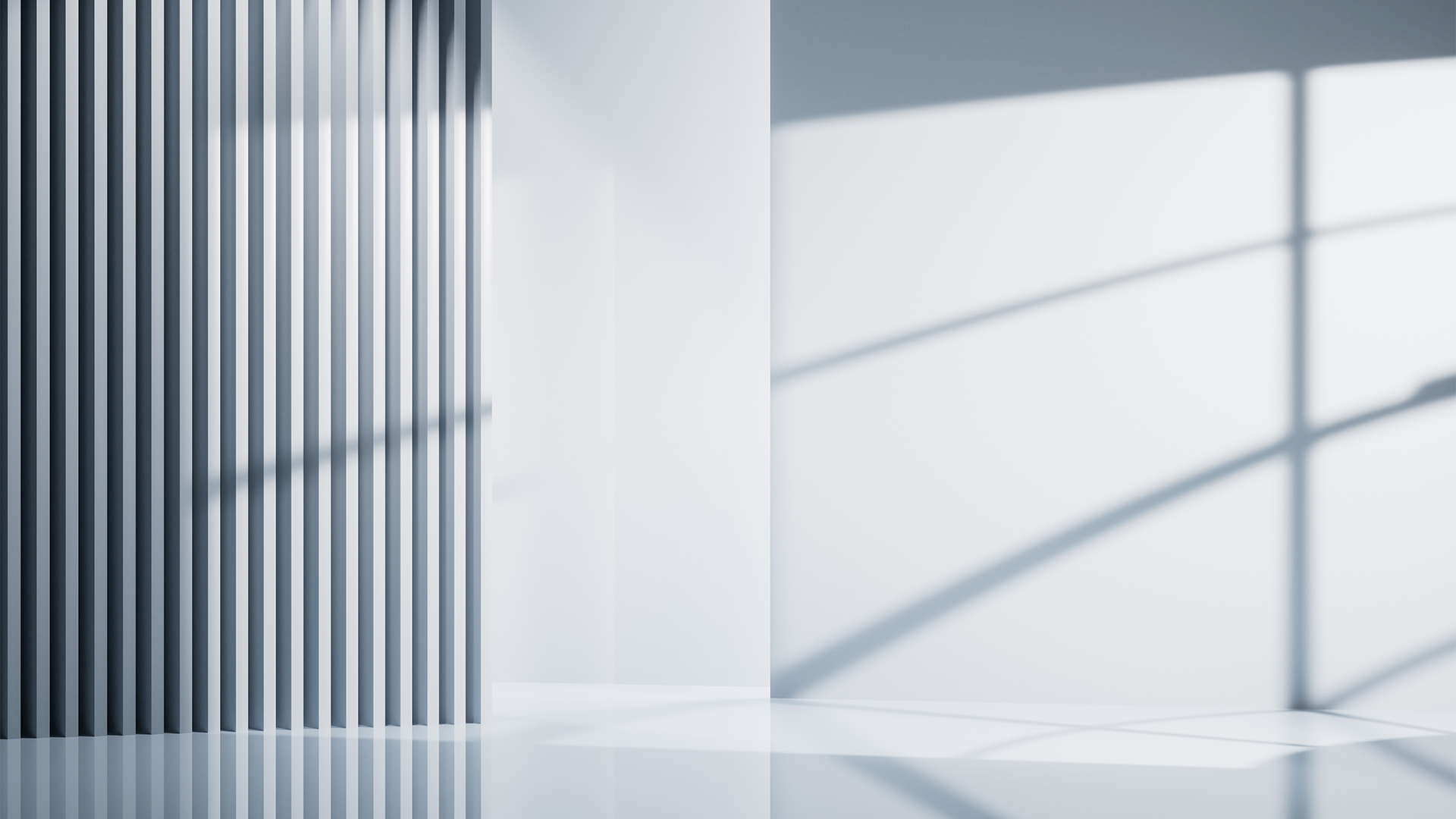 CHAPTER TWO
Basic Accounting and Financial Statement
Overview of Accounting

Debits and Credits

Goal of Accounting

Main Functions of Money
CHAPTER TWO
Basic Accounting and Financial Statements
An Overview of Accounting
Overview of Accounting

Debits and Credits

Goal of Accounting

Main Functions of Money
AccountingThe process of recording financial transactions.

Accounting provides the framework that allows each and every economic transaction to be expressed in a systematic way. 

Accounting enables people to record transactions and measure assets, liabilities, and capital.

Assets = Liabilities + Capital
2
Copyright © Money, Banking and Financial Markets
CHAPTER TWO
Basic Accounting and Financial Statements
An Overview of Accounting
Overview of Accounting

Debits and Credits

Goal of Accounting

Main Functions of Money
An understanding of accounting is required to understand the economy and the way the banking system operates.
 
Accounting is based on a system called double-entry bookkeeping.

Double-entry bookkeeping:
A system of accounting where every entry requires a corresponding and opposite entry.
Double entries are referred to as debits and credits.
3
Copyright © Money, Banking and Financial Markets
CHAPTER TWO
Basic Accounting and Financial Statements
Debits and Credits
Overview of Accounting

Debits and Credits

Goal of Accounting

Main Functions of Money
Balance Sheet transactions are described by credits and debits.

Debits are recorded on the left side of each entry and can be described as funds that are coming into a household, firm, or organization.
Credits are recorded on the right side of each entry, and can be described as outgoing funds, obligations, or equity.
 
Transactions must be in balance.

The total debits must be equal to the total credits.
4
Copyright © Money, Banking and Financial Markets
CHAPTER TWO
Basic Accounting and Financial Statements
Generic Manufacturing Company
If Generic pays cash wages of $50,
the correct entry is the following:
If Generic sells a product for $100 in a cash transaction, the correct entry is the following:
5
Copyright © Money, Banking and Financial Markets
CHAPTER TWO
Basic Accounting and Financial Statements
Debits and Credits
Overview of Accounting

Debits and Credits

Goal of Accounting

Main Functions of Money
Two primary rules of accounting:
Accounts must be in balance
Every single transaction must generate at least one debit and one credit
 
Accounts are categorized as debit and credit accounts.
Debit accounts include assets and expenses
Credit accounts include liabilities, revenue, and capital
6
Copyright © Money, Banking and Financial Markets
CHAPTER TWO
Basic Accounting and Financial Statements
Debits and Credits
Overview of Accounting

Debits and Credits

Goal of Accounting

Main Functions of Money
T-accountsAn informal table used by accountants to visualize transactions.

T-accounts are formalized with journal entries in double-entry bookkeeping.
T-accounts easily maintain activity for each account and are used to help visualize the entries.
7
Copyright © Money, Banking and Financial Markets
CHAPTER TWO
Basic Accounting and Financial Statements
Ultimate Goal of Accounting
Overview of Accounting

Debits and Credits

Goal of Accounting

Main Functions of Money
The ultimate goal of accounting is to produce a set of financial statements that include income statements and balance sheets.

Financial statements provide a picture of the company’s overall financial position at the end of the reporting period.
Income Statement: reports the revenues and expenses for a firm over a given period of time.
Balance Sheet: reports a company’s assets, liabilities, and equity for a specific point in time.
 
Private sector businesses  focuses on reporting financial activity and, often, disclosing financial position for purposes of budgetary planning or shareholder reporting.
 
Governmental entity  no profit motive.  Reporting focuses on disclosing performance from the perspective of the fiscal responsibility.
8
Copyright © Money, Banking and Financial Markets
CHAPTER TWO
Basic Accounting and Financial Statements
ABC Company
Balance Sheet
Income Statement
9
Copyright © Money, Banking and Financial Markets
CHAPTER TWO
Basic Accounting and Financial Statements
USA Bank
Balance Sheet
Income Statement
10
Copyright © Money, Banking and Financial Markets
CHAPTER TWO
Basic Accounting and Financial Statements
Main Functions of Money
Overview of Accounting

Debits and Credits

Goal of Accounting

Main Functions of Money
MoneyMoney is valuable because it is accepted as a means of payment.
 
Historically, we have seen two types of money:
Commodity Money: money with intrinsic value
Fiat Money: paper money without intrinsic value
11
Copyright © Money, Banking and Financial Markets
CHAPTER TWO
Basic Accounting and Financial Statements
Main Functions of Money
Overview of Accounting

Debits and Credits

Goal of Accounting

Main Functions of Money
Money fulfills three main functions:
Money must act as a medium of exchange.
Money acts as a store of value.
Money must act as a unit of account that enables us to compare different prices.
12
Copyright © Money, Banking and Financial Markets